ЯПОНСКАЯ БУМАЖНАЯ КУКЛА
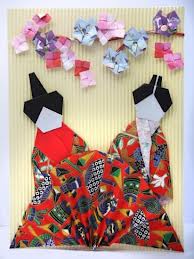 "Хина" - это маленькая бумажная куколка.
«Хинамацури» — это Праздник девочек или Праздник кукол, ежегодно отмечаемый в Японии 3 марта.
В этот день маленькие девочки впервые одевают кимоно (национальную японскую одежду). Девочки в этот день очень красивые, как настоящие японки ходят друг к другу в гости и делятся подарками, любуются куклами и обедают. Девочки ведут себя как взрослые женщины.
К этому дню в каждой семье, где есть дочка, устраивают выставку кукол "хина нингё", "воплощение человека". Их выставляют на специальной подставке "хина кадзари", похожей на горку.
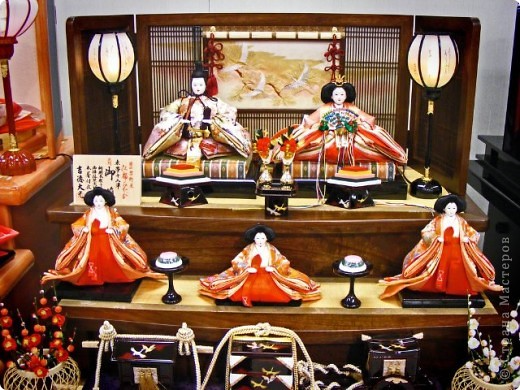 Когда в семье рождается девочка, нет лучшего подарка, чем куклы для выставки хина мацури; бабушка и дедушка со стороны матери дарят "хина нингё" с пожеланиями девочке расти здоровой. Как только праздник завершается, семьи быстро убирают кукол - по преданию, если родители промедлят, то им будет сложно выдать дочь замуж.История этого праздника насчитывает более тысячи лет. В древности японцы совершали магический обряд хина-окури, спуская по реке особых бумажных «кукол, спускаемых по реке». По поверью, эти куклы, плывущие в маленьких плетёных корзинках, уносили с собой все болезни и несчастья, вместе со злыми духами, которые их вызывали. Ритуал постепенно объединился с популярным детским развлечением игрой в бумажные куклы и к концу эпохи Эдо, куклы хина нингё обрели своё название и современный вид.
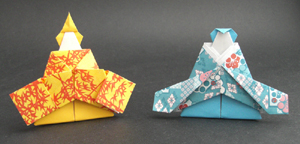 Для создания куклы нам понадобятся:
Салфетки (цветные и однотонные)
Картон
Клей
Черная бумага
Соединяем две круглые заготовки с полоской для шеи сложенной вдвое, в японской кукле вместо полоски используется палочка. Склеиваем.
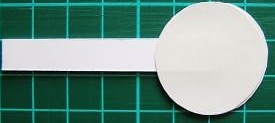 В обеих заготовках для кимоно подгибаем короткую сторону. Складываем друг на друга имитируя воротничок. Голову приклеиваем клеем, хотя в традиционной кукле она просто вкладывается.
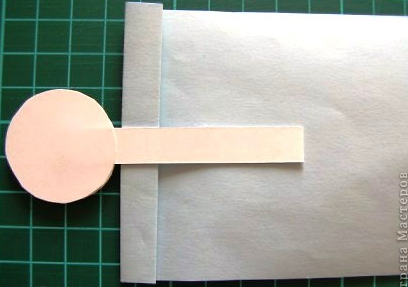 Пеленаем нашу заготовку сначала слева.
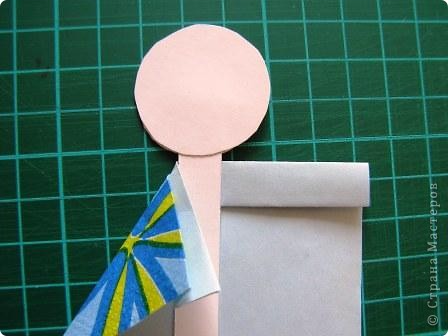 Потом заворачиваем правую сторону.
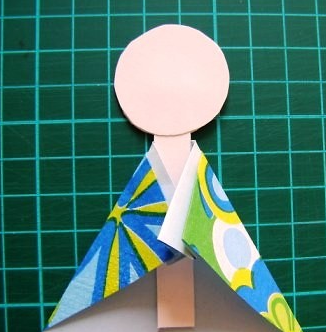 Загибаем 1/3 часть кимоно слева, симметрично заворачиваем правую сторону.
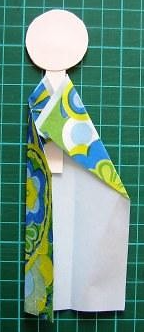 Красиво отвернем угол кимоно, чтобы было видно второй слой.
Места складок закрывается широким поясом, в Японии он называется Оби.
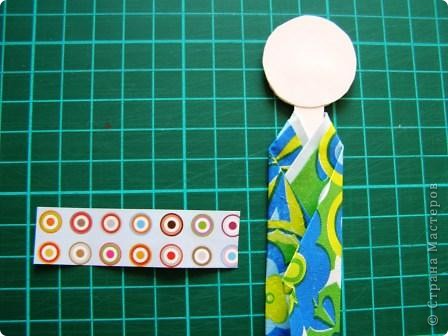 Осталось сделать рукава. Берем полоску салфетки и складываем в три слоя.
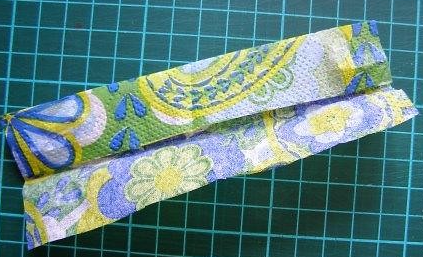 Теперь заготовку рукава надо перегнуть на пополам и приклеить сзади.
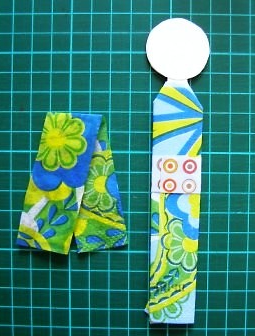 Традиционно используют для волос гофрированную черную бумагу. Диаметр окружности для волос берут немного больше, чем диаметр головы, чтобы создать эффект пышной прически. Наклеиваем с двух сторон.
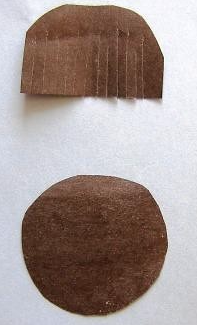 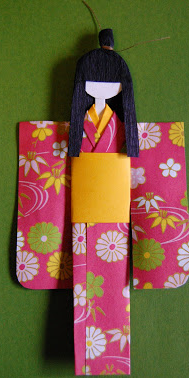 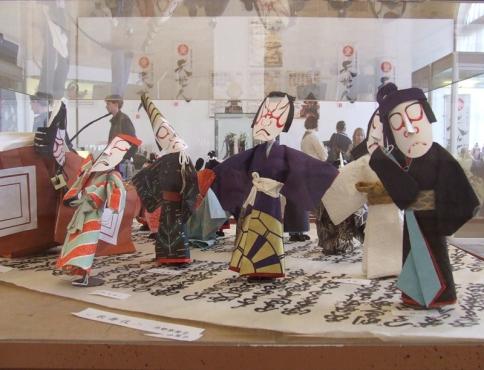 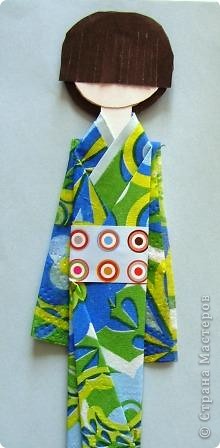 Спасибо за внимание
Интернет-ресурсы:
http://stranamasterov.ru/node/328756